Figure 2.  Experiment 2. (A) Structure and timing of the task (for details see Materials and Methods). (B) Color legend ...
Cereb Cortex, Volume 12, Issue 8, August 2002, Pages 866–876, https://doi.org/10.1093/cercor/12.8.866
The content of this slide may be subject to copyright: please see the slide notes for details.
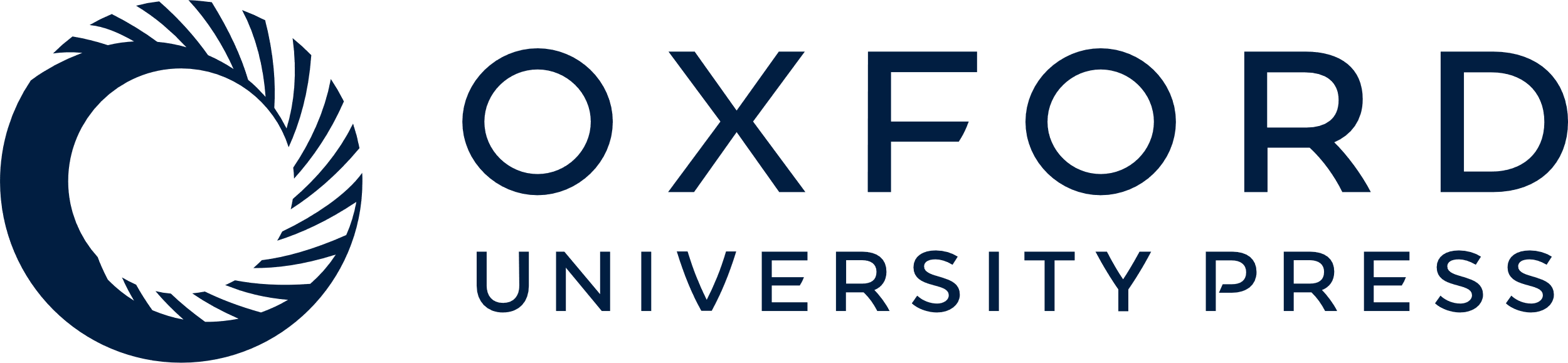 [Speaker Notes: Figure 2.  Experiment 2. (A) Structure and timing of the task (for details see Materials and Methods). (B) Color legend for activation maps in (C, D). Mixing of the three basic colors is performed in RGB-space. Intersections of the maps computed for the different tasks appear as natural color combinations, e.g. red overlapping with green appears as yellow, overlap of all three colors appears as white. (C, D) Superimposed semi-transparent activation maps (superposition maps) for the three task types during encoding (C) and delay (D) epochs.


Unless provided in the caption above, the following copyright applies to the content of this slide: © Oxford University Press]